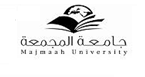 دليل الإرشاد الأكاديمي
جامعة المجمعةكلية التربية – الزلفيقسم الكيمياءلجنة الإرشاد الأكاديمي
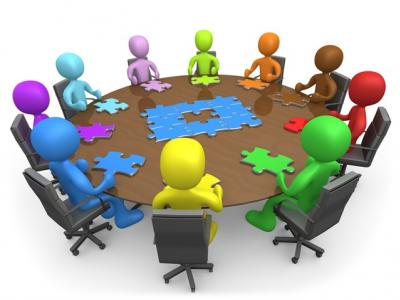 أولا: الإرشــاد الأكاديمــي
العمل الذي يقوم به أعضاء هيئة التدريس في الجامعات؛
 لتعريف الطلاب بالأنظمة الدراسية والطلابية، ومساعدتهم على
 اختيار التخصصات التي تتناسب مع قدراتهم وإمكاناتهم، وكذلك
 معاونتهم على السير في الدراسة على أفضل وجه ممكن، والتغلب
على ما يعترضهم من عقبات مستفيدين من الخدمات 
والامكانات التي توفرها لهم الجامعة على أكمل وجه.
هدف الإرشاد الأكاديمي
إن هدف الإرشاد الأكاديمي الرئيس هو حل مشكلات الطالبات في مواجهة الصعوبات التي تتعلق بتخصصاتهم العلمية و حياتهم الجامعية و تعريفهم بلوائح الدراسة وأخلاقيات التعلم . و أيضاً من أهداف الإرشاد الأكاديمي القيام بالرعاية العلمية و الأكاديمية للطالبات .
مهام لجنة الإرشاد الأكاديمي
متابعة ملفات الطالبات المتعثرات، أو المتوقع تعثرهم، و وضع الخطط المناسبة لانتشالهم من التعثر .
متابعة ملفات الطالبات المتميزات، وحثهم على مواصلة تميزهم، و تذليل العقبات التي تعترض طريقهم، و كذلك تشجيعهم من خلال برامج خاصة بهم .
متابعة الطالبات الذين يكثر تغيبهم عن المحاضرات، و وضع آلية مناسبة لمعالجة الغياب.
مساعدة الطالبات في فهم طبيعة المناهج والمقررات الدراسية.
مساعدة الطالبات في تحديد الاختيارات المناسبة من المقررات الدراسية.
مهام لجنة الإرشاد الأكاديمي
•  توضيح الأهداف الخاصة بالكلية والدراسة والقيم المتضمنة فيها.

•  إعلام الطالبات بكافة القواعد والتعليمات بأنظمة الجامعة، من حيث النسبة المحددة للغياب والأعذار المقبولة، والمسموح بها، وكذلك إعلامهم 
بكافة القواعد السلوكية المسموح بها أو الممنوعة داخل الحرم الجامعي.

•  الإشراف على عملية التسجيل للمواد الدراسية، واتباع متطلبات وإجراءات تسجيل المواد، والحذف والإضافة.

•  متابعة الطالبات المسجلات في كل شعبة ، مع الالتزام بالحد  الأدنى والأعلى من الساعات المعتمدة حسب تعليمات الجامعة وفقا للمعدل التراكمي للطالبة.
مهام لجنة الإرشاد الأكاديمي
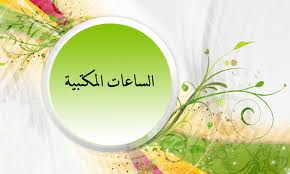 •  متابعة التحصيل العلمي للطالبات ، وتوجيههم أكاديمياً وتربوياً 
وتوفير المواد البديلة لطالبات التخرج، والعمل على تلافي الصعوبات التي تعترض جداولهم الدراسية.
التوجيه والإرشاد
العمل الذي يقوم به مجموعة من المتخصصين ويُعنى بالعملية
 التربوية عموماً ويسعى في نمو الطالب الشخصي 
والإفادة مما لديه من قدرات ذاتية والعمل
 على تطوير مهاراته، وتشجيعه على 
التميز والإبداع .
فروع التوجيه والإرشاد
الإرشاد الاجتماعي 

العمل الذي يعنى بدراسة أحوال الطالبات من قبل
 أخصائيين اجتماعيين، لتوفير البرامج والمناخ 
الاجتماعي المناسب، لطلاب الجامعة، وحل مشكلاتهم (الشخصية، الأسرية،... إلخ)، 
ومساعدتهم على مواجهة الضغوط 
(الاجتماعية، الدراسية)، ودراسة الحالات
 السلوكية و تقديم البرامج الوقائية، ورعاية 
المتفوقين والمتعثرين، ودعم العلاقة بين 
أعضاء هيئة التدريس والطالبات .
الإرشاد النفسي

 العمل الذي يعنى بدراسة أحوال الطالبات من قبل أخصائيين نفسيين، ليقوموا بتوفير البرامج النفسية المناسبة. ومساعدة فئة محددة من الطلاب على التوافق مع متطلبات الحياة الجامعية، وعلى مواجهة مشكلاتهم التربوية والنفسية. ويقوموا بتقديم البرامج والمشورة، والمساعدة العلمية اللازمة .
علاقة الإرشاد الأكاديمي بالتوجيه والإرشاد
دور الارشاد الأكاديمي في تنمية مهارات المرشد الأكاديمي
أولاً: مهارة الاستماع.
 
 ثانياً: مهارة التعاطف. 

 ثالثاً: مهارة النقاش والحوار والقدرة على الإقناع.

 رابعاً: مهارة اتخاذ القرار وحل المشكلات. 

خامساً: مهارة القيادة.

 سادساً: مهارة التخطيط. 

 سابعاً: مهارة القدوة الحسنة.

 ثامناً: مهارة الإرشاد لمجموعة طلاب.

 تاسعاً: مهارة التنظيم واستثمار الوقت.
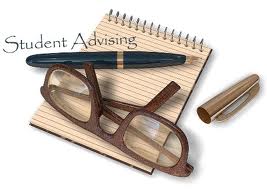 دور الارشاد الأكاديمي في تنمية مهارات الطالبات
أولاً: دعم تكييف الطالبات حديث العهد بالجامعة مع الحياة الجامعية، والمساعدة على تنمية مهاراتهم للتأقلم على الحياة الجديدة. 

 ثانياً: تنمية مهارة الطالبات في تطبيق الخطة الدراسية الخاصة بهن. 

ثالثاً : تنمية قدرة الطالبة على اختيار التخصص المناسب لقدراتها وميولها،             وتحديد أهدافها. 
 
رابعاً: تنمية قدرات الطالبة في تنظيم وإدارة وقتها.


خامساً: تنمية قدرات الطالبات في (القاعة الدراسية) من خلال: تزويد الطالبات   بالمهارات اللازمة للدراسة، والمشاركة داخل غرفة التدريس، وتدوين الملاحظات أثناء المحاضرة. 


سادساً: تنمية مهارات (المذاكرة) الناجحة لدى الطالبة، ورفع قدراتها في أساليب قراءة الكتب الدراسية ودعم الثقة بالنفس لديها.
دور الارشاد الأكاديمي في تنمية مهارات الطالبات
سابعاً: تنمية مهارات المشاركة الجماعية، والعمل التطوعي، من خلال إشراك الطالبات في تفعيل البرامج الأكاديمية .


ثامناً: تنمية مهارة الطالبات في التعرف على الأنظمة والمتطلبات الجامعية، ونظام الحذف والإضافة، وكيفية التعامل معها بطرقة سهلة ونظامية.


تاسعاً: تنمية مهارة الطالبة في مواجهة المشكلات الأكاديمية والدراسية، والتعرف على طرق التعامل معها.
 
عاشراً: تنمية مهارات الطالبة لتحسين وترشيد استخدام موارد الجامعة.

الحادي عشر: تعزيز مفهوم النظام والانضباط لدى الطالبة.


الثاني عشر:تنمية التحفيز الذاتي والرقابة الذاتية عند الطالبة، فهي لا تعيش في هذه المرحلة تحت الرقابة المباشرة للأبوين.